Cisco Wired and Wireless Portfolio (Cat9k, WLC&AP)
David Bernášek  
david.bernasek@techdata.com
Need for Higher Speeds in CampusNetwork Infrastructure ready?
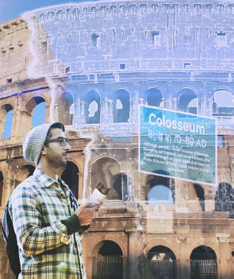 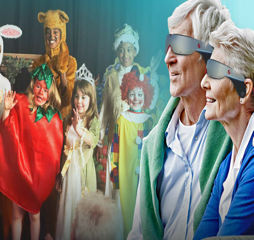 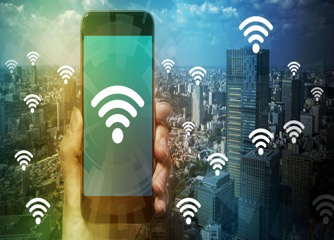 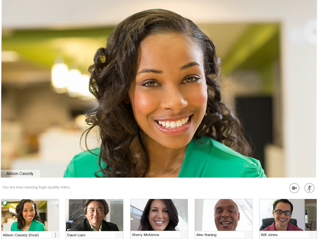 802.11ax
Augmented Reality
Virtual Reality
4K Video
Rapid Growth of Powerful Endpoints
Advanced wireless connectivity technologies such as 802.11ax
Cisco Catalyst 9000 Portfolio
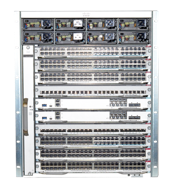 C9300
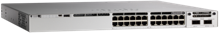 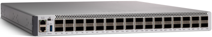 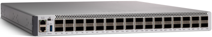 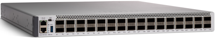 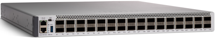 C9500
C9300-24T
C9400
C9500-32C
C9500-32C
C9500-32QC
C9500-32QC
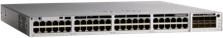 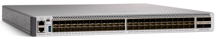 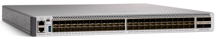 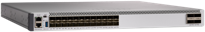 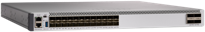 C9300-48T
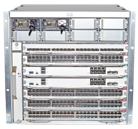 C9500-24Y4C
C9500-24Y4C
C9500-48Y4C
C9500-48Y4C
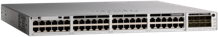 C9300-48P
NEW
NEW
NEW
NEW
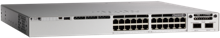 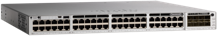 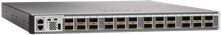 SHIPPING
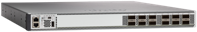 C9500-12Q
C9300-24U
C9500-24Q
C9300-48U
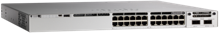 C9300-24P
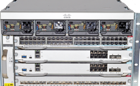 C9300-24UX
C9300-48UXM
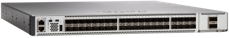 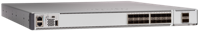 July
2018
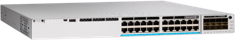 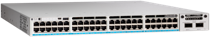 C9500-40X
C9500-16X
C9500 High Performance
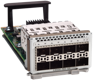 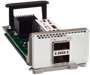 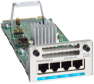 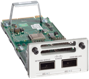 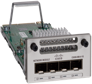 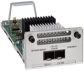 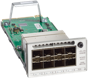 SHIPPING
C9410R
C9407R
C9404R
SHIPPING
SHIPPING
SHIPPING
SHIPPING
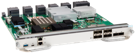 C9300-NM-4M
C9300-NM-4G
C9300-NM-2Q
C9300-NM-2Y
C9300-NM-8X
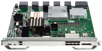 C9500
SHIPPING
SHIPPING
C9400-SUP-1
C9400-SUP-1XL
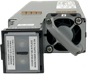 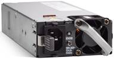 SHIPPING
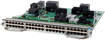 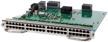 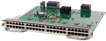 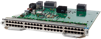 950WDC
C9500-NM-2Q
C9500-NM-8X
950WAC
C9400-LC-48T
C9400-LC-48P
C9400-LC-48U
C9400-LC-48UX
SHIPPING
SHIPPING
July
2018
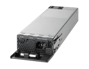 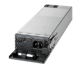 SHIPPING
SHIPPING
SHIPPING
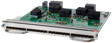 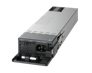 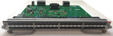 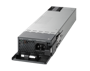 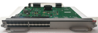 C9400-LC-48S
C9400-LC-24S
C9400-LC-24XS
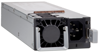 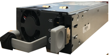 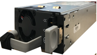 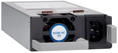 715WAC
July
2018
1100WAC
350WAC
715WDC
SHIPPING
Platinum Rated PSU
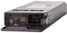 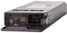 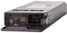 1600WAC
1600WDC
930WDC
650WAC
C9400-PWR-3200DC
C9400-PWR-3200AC
C9400-PWR-2100AC
PSU for C9500-32C
PSU for C9500-32QC/ 48Y4C/ 24Y4C
Introducing the Cisco Catalyst 9000 platform
ConvergedASIC 
Single image
Commonlicensing
First in enterprise
x86 CPU with application hosting
Programmable ASIC
Software patching
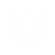 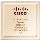 Security
Open Cisco IOS® XE
Cloud
IoT convergence
Unmatched in industry
High availability
Multigigabit density
Cisco UPOE® scale
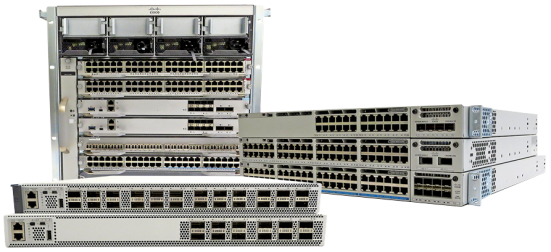 UADP 2.0
Mobility
Future ready
IEEE 802.11ax ready
5G Ethernet ready
100G Ethernet ready
Cisco Catalyst 9000 platform transitions
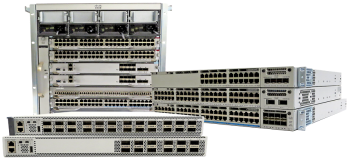 Cisco Catalyst 9400 Series
Cisco Catalyst 9000switch platform
Cisco® Catalyst® 9300 Series
Cisco Catalyst 9500 Series
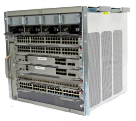 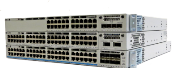 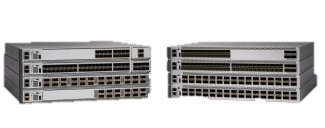 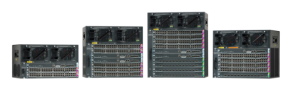 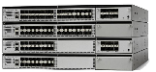 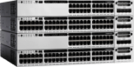 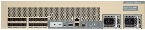 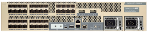 Cisco Catalyst4500E Series
Cisco Catalyst3850 copper
Cisco Catalyst 3850F/4500-X
Cisco Catalyst 6840-X/ 6880-X
Access switching
Backbone switching
What is new with the Cisco Catalyst 9300 SeriesNew generation of fixed access
2.5G at the price of 1G
40G at the price of 10G
Highest 2.5G, 5G, Multigigabit density in the industry
Multigigabit + 2.5G
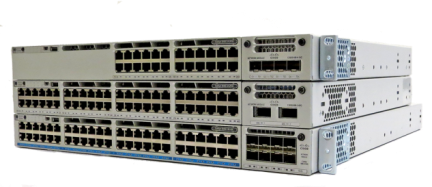 12 ports Multigigabit+ 36 ports 2.5G
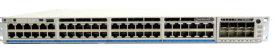 1G data
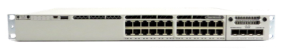 24 ports 1G
Only stackable switch with 8x 10G and 2x 25G uplinks
1G Cisco UPOE/PoE+
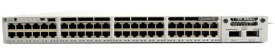 48 ports 1G
Multigigabit Cisco UPOE
48 ports Multigigabit
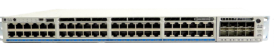 NEW
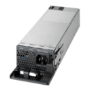 Modularfans
Modular uplinks
Higher-efficiency AC and DC power supplies
New Platinum rated
715W AC
NEW
NEW
NEW
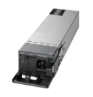 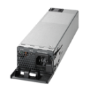 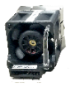 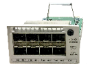 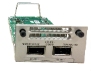 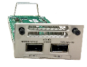 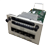 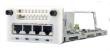 8x 10G
2x 40G
4x Multigigabit
2x 25G
4x 1G
315W AC
1100W AC
[Speaker Notes: Catalyst 9300
Evolution of mGig with 5G wireless – C9300-48UN (48p 5G)
 C9300-48UXM-E/A [12P mGig + 36P 2.5G]
mGig uplinks – C9300-NM-4M
25G uplinks – C9300-NM-2Y
Higher-efficiency (Platinum-rated) AC and DC power supplies – 315W AC, 715W AC, 1100W AC, 715W DC]
Cisco Catalyst 9300 innovations and benefits
Flexible ASIC
UADP 2.0
Optional bluetooth 
management
USB 2.0
Powerful CPU complex
Intel x86 CPU 
4-core 1.8GHz
8 GB memory 
16 GB flash
Most dense and flexible uplink offering
8x 10G, Multigigabit, 25G
Wireless scale
48x Wave 2 access points in 1RU
Unmatched PoE
Resiliency – perpetual/fast 
High power – 60W Cisco UPOE®
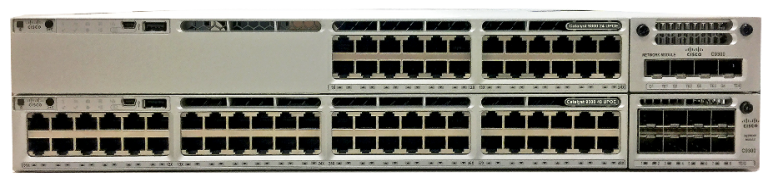 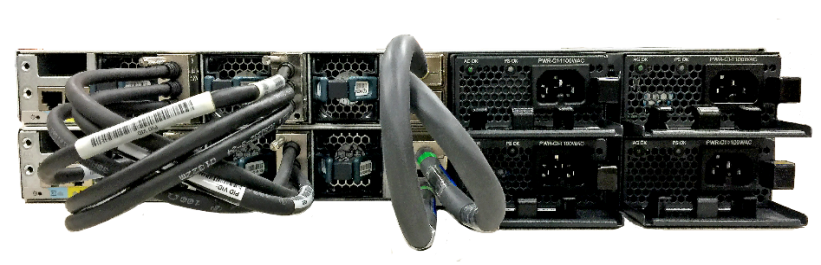 Local storage
Removable storage (120GB)
Most flexible stacking
Front* and back stacking
Multiple cabling types – copper and fiber
Best HA – NSF/SSO
Redundant fans
Intelligent power 
management
Cisco StackPower®
Optional power supplies
Power supplies (AC)
High-efficiency power supplies
Power supplies (AC)
Introducing the Cisco Catalyst 9400 SeriesNew generation of modular access
9 Tbps system bandwidth
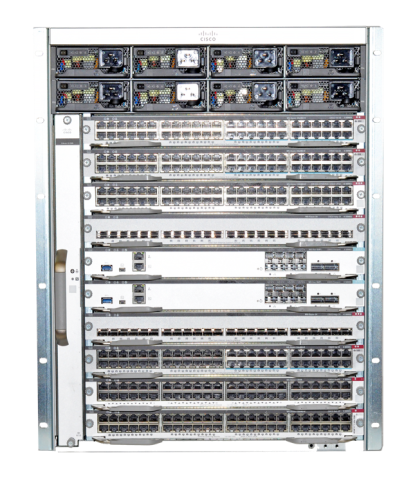 Redundancy 
is now 
table stakes
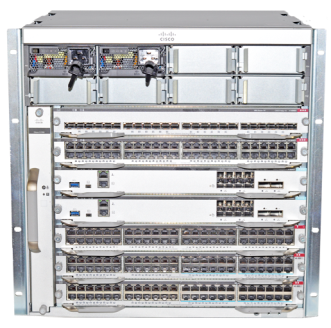 Industry’shighest PoE
scale
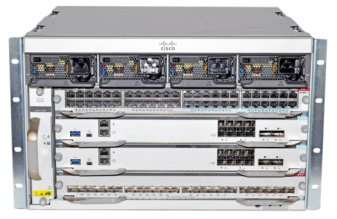 Supervisor
Sup-1: 80G per slot access optimized
Sup-1XL*: 120G per slot core optimized
Access line cards
24x Multigigabit + 24x Cisco UPOE®
48x Cisco UPOE
48x PoE+, 48x data
Core line cards
24x 10G SFP+
48x 1G SFP
24x 1G SFP
Power supply
3200W AC
2100W AC
4-Slot*
7-Slot
10-Slot
* Roadmap
Cisco Catalyst 9400 Series: Innovations and benefits
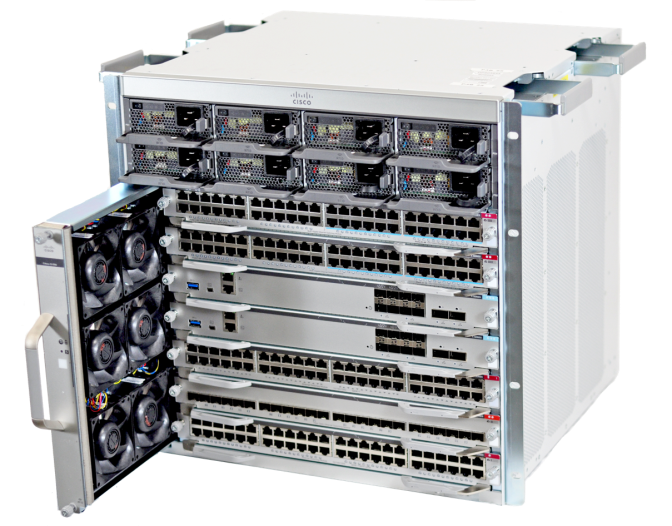 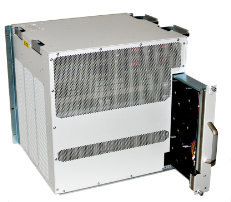 N+1/N+N Modular power supply
Ergonomic handles for efficient weight distribution
Mix AC and DC power supplies
Efficient Platinum-rated power supplies
Up to 480Gbps per slot
Rear accessible fan tray for flexible cable management
Cisco UPOE® simultaneously on all ports
Native 25G/10G and 40G uplinks
Up to 1TB SATA storage
Dual serviceable fan tray
Fits nonstandard racks (16 in.)
Side-to-side airflow
Intel x86 CPU, 4 core 2.4GHz
Rearchitected power distribution for 10% higher energy efficiency
Cisco Catalyst 9500 SeriesNew generation of purpose-built fixed core/aggregation
UADP 3.0
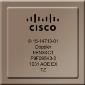 UADP 2.0
40G at the price of 10G
Industry’s first 40G enterprise switch
Optimized 10G switch for midsize backbone
1TB SSD storage
Industry’s first 100G enterprise switch
8x buffering vs. the competition
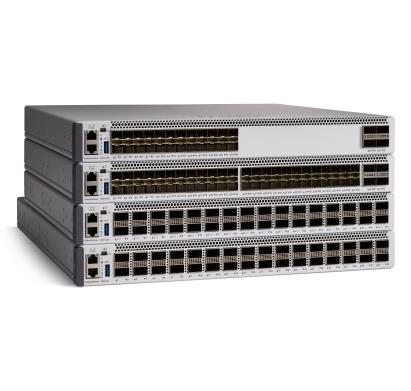 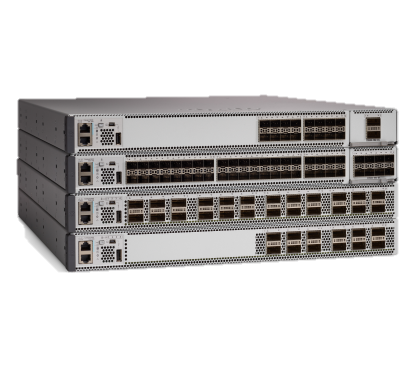 Cisco Catalyst 9500-16X
Cisco Catalyst 9500-24Y4C
Cisco Catalyst 9500-40X
Cisco Catalyst 9500-48Y4C
Cisco Catalyst 9500-24Q
Cisco Catalyst 9500-32QC
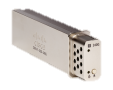 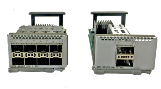 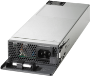 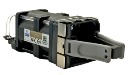 Cisco Catalyst 9500-12Q
Cisco Catalyst 9500-32C
Modular power supplies
Storage for application hosting
Modular fans
Modular uplinks
[Speaker Notes: Intel x86 CPU,                 4 Core 2.4GHz]
Cisco Catalyst 9500-16XFor low-density 10G/1G deployments
March `18
Low-density 10G deployments
Transition 4500-X
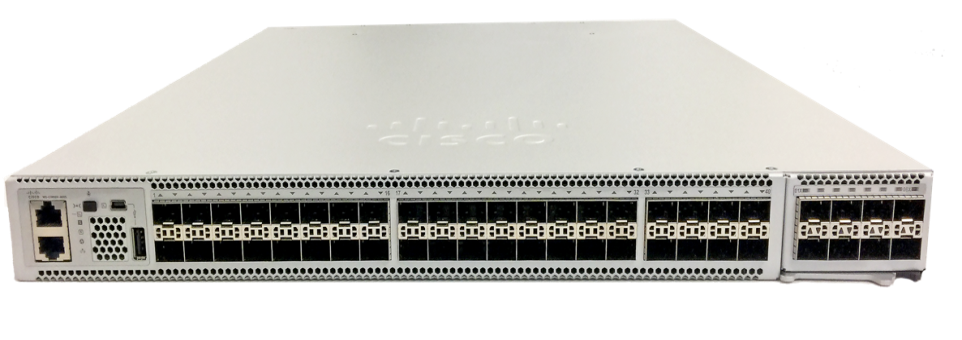 24x 10G/1G ports
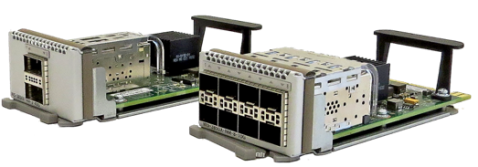 2x 40G, 8x 10G uplink options
Cisco StackWise® Virtual support on day 1
Catalyst 9K: Simplified Packaging
Current Three-tier Packaging
Simplified Two-tier Packaging
IP Services
Full L3 and Core Differentiators
DNA Advantage
Software Defined Access, Assurance and ETA Solution Package
IP Base
Routed Access and Access Differentiators
Network Advantage
Full L3 with flexible Segmentation and Network Resiliency
DNA Essentials
Simplified Network Operations Solution Package
Lan Base
L2 Features and Competitive Parity
Network Essentials Competitive Parity with Full L2 and Routed Access
[Speaker Notes: To summarize the Catalyst 3K switch licensing evolution, these are today offered in 3 tiers, starting with LAN Base for competitive situations, IP Base for routed access and other access differentiators, and lastly IP Services for full layer 3 and core differentiation.  With the Catalyst 9K, we are reducing the tiers to 2: Advantage and Essentials.  

Network Advantage includes full layer 3 with flexible segmentation and network resiliency, while DNA Advantage includes all licenses required to benefit from SDA, ETA and Assurance.  

Network Essentials is our competitive platform that includes full layer 2 and routed access capabilities, while DNA Essentials provides a simplified network operations focus.  

In the next few slides, we will delve into the detailed capabilities afforded through each package.

All DNA subscriptions are required at time of purchase, and are available in 3, 5 and 7 year terms.]
Catalyst 9K Priced Right Delivering More Value
SD-Access Ready
7 Y
5 Y
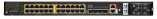 Extended Catalyst Volume Portfolio
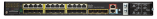 Full SD-Access
SD-Access Extension
Catalyst 2960X/XR/L
Catalyst Compact
Industrial Networking
Catalyst 3650
Optimized for 
Out-of-Wiring-Closet
Optimized for Next Gen Workspace
Optimized for IoT
Optimized for          Data/Voice
Enterprise IoT
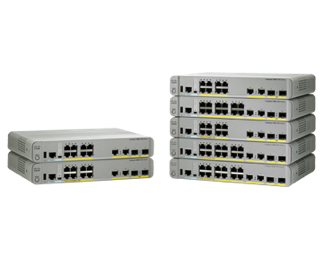 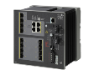 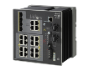 Lighting
BMS
Digital Building
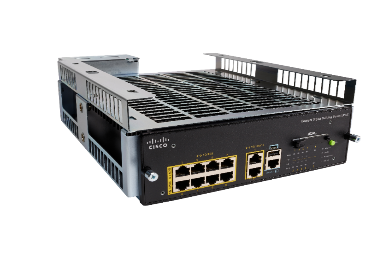 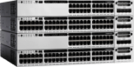 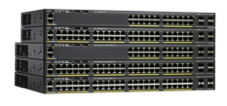 3650
8 port
UPOE/PoE+
L2
IPBase/. IPServices
3560-CX
2960-CX
Industrial Ethernet
2960-X/XR
LAN Base/IP Lite
Stackable
UPOE
HA
Security
Programmability
LAN Base
IPBase/IPServices
IE5010
L2
Advanced L3, L2
Warehouse
Smart Cities
Roadways
Parking Lots
Routed Access, L2
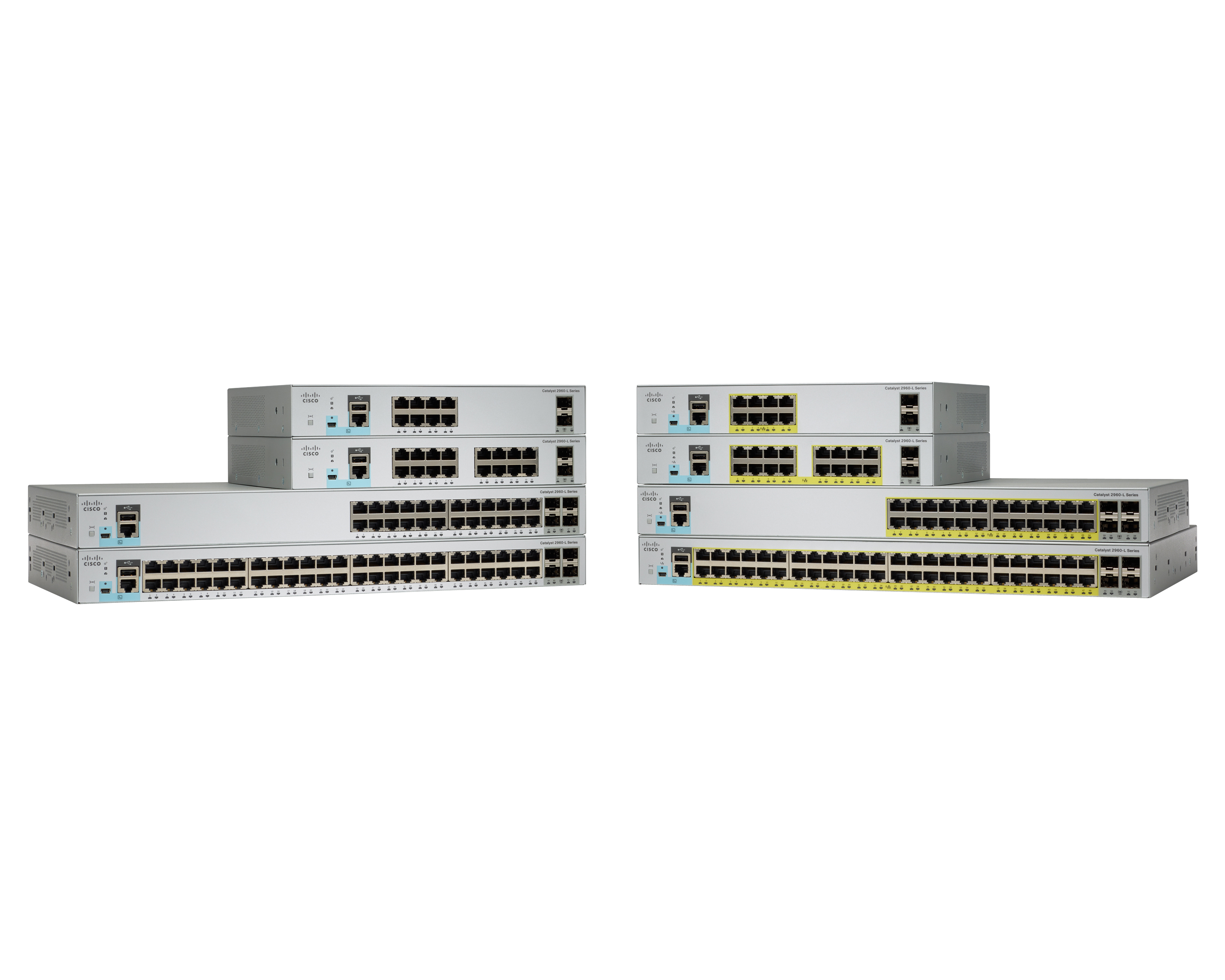 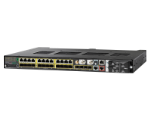 IE4010
IE4000
Rack Mount
(GE & 10G)
2960-L
Fixed Din Rail
(GE)
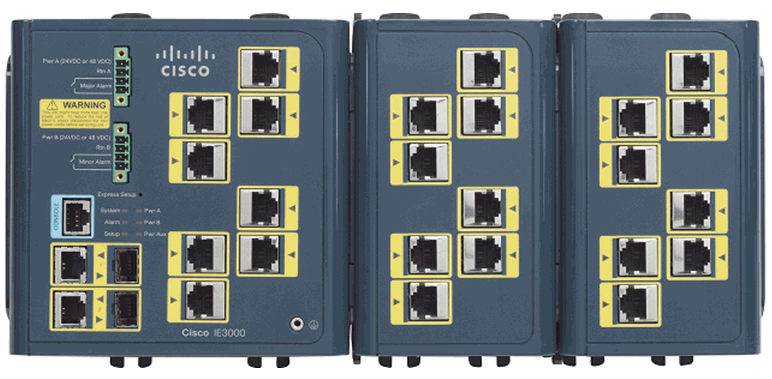 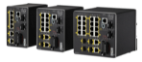 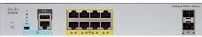 2960-L
8/16 port
LAN Lite+
Virtual Stacking
24/48 port
IE3000
IE2000
Advanced Layer 3/Layer 2
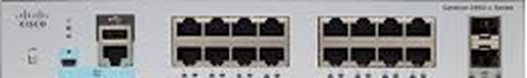 Modular Din Rail
(FE)
Fixed Din Rail
(FE)
Basic L3, L2
Basic L3, L2
DNA-C Based Automation and Assurance (DNA E/A licenses now available!)
Lifetime Hardware Warranty, Software Upgrades included
Flexible Stacking Options on the portfolio
FlexStack Extended
FlexStack Plus
Virtual Stacking
New
New
Single IP Management of up to 8 switches
Long distance connectivity through optics
High bandwidth of 80 Gbps across stack of eight members
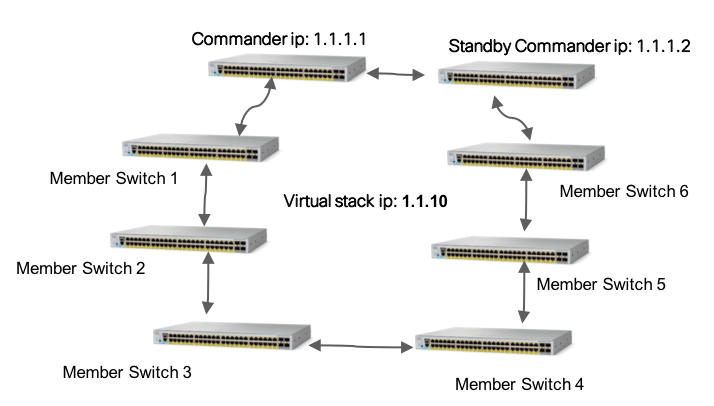 Backward compatibility with FlexStack Plus Module for inside the wiring closet type of deployments
Mix and Match ports based on deployment scenario with Fiber and Hybrid Module
Single IP Management with options for high availability without any additional investment.
Catalyst 2960-X/XR
Catalyst 2960-L
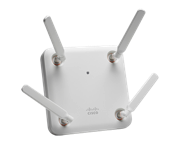 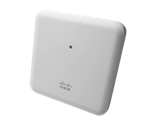 The industry’s most comprehensive and innovative access point portfolioThe best infrastructure leads to the best outcomes
Good - Enterprise class
Better
Best in class
Ideal for small to medium-sized deployments
Mission critical
High density
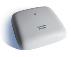 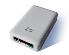 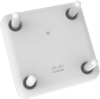 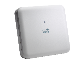 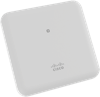 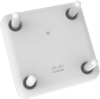 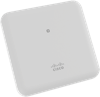 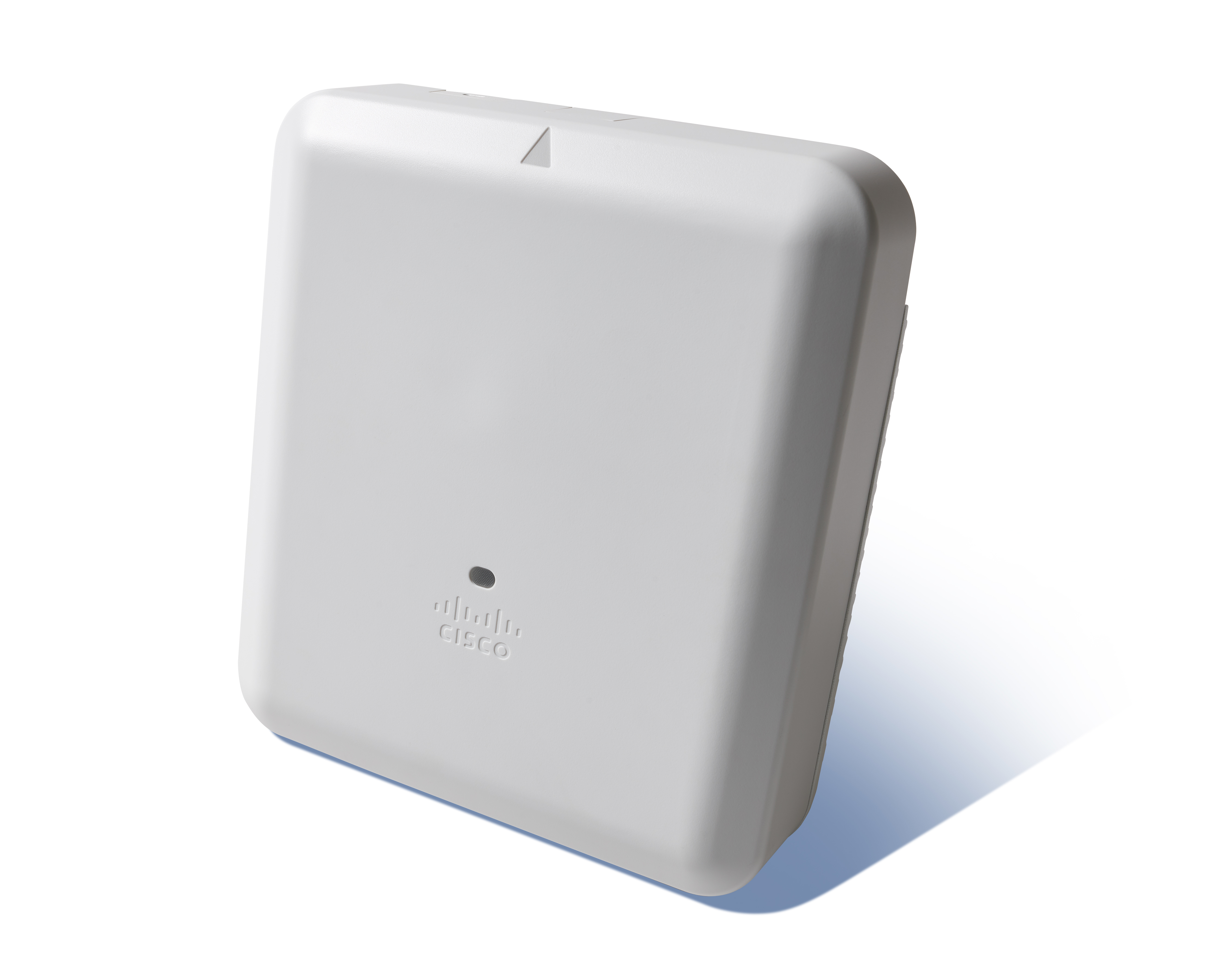 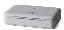 NEW
3800 Series
4x4:3 SS 160 MHz
5 Gbps performance
2.4 and 5 GHz or dual 5 GHz
2 GE ports uplink or 1 GE + 1 Multigigabit (5G)
Cisco CleanAir and ClientLink
StadiumVision™
Internal or external antenna
Smart antenna connector
USB 2.0
Modularity for investment protection
4800
4 embedded radios (3 Wi-Fi and 1 BLE)
Cisco Intelligent Capture for DNA Assurance 
Embedded Hyperlocation 
4x4:3 SS 160 MHz
5 Gbps performance
2.4 and 5 GHz or dual 5 GHz
2 GE ports uplink or 1 GE + 1 Multigigabit (5G)
Cisco CleanAir and ClientLink
Internal antenna
USB 2.0
Integrated BLE
2800 Series
4x4:3 SS 160 MHz
5 Gbps performance
2.4 and 5 GHz or dual 5 GHz
2 GE ports uplink
Cisco CleanAir® and ClientLink
Internal or external antenna
Smart antenna connector
USB 2.0
1830/1850 Series
3x3:2 SS 80 MHz/4x4:3 SS 80 MHz
867 Mbps or 1.7 Gbps performance
1 or 2 GE ports uplink
Internal or external antenna (1850)
Tx beamforming
USB 2.0
1815 Series
Indoor/high-powered Indoor Wall plate/teleworker
2x2:2 SS 80 MHz
867 Mbps performance
Tx beamforming
Integrated BLE1
Max transmit power (dBm) per local regulations2
3 GE local ports, including 1 PoE out3
Local ports 802.1X ready3
USB 2.04
2 Available for high-powered only
1 Future availability
4 Available for teleworker only
3 Available for wall plate and teleworker only
[Speaker Notes: Cisco is unmatched in delivering the broadest, most innovative access point portfolio in the market, that now includes the 4800: the smartest AP on the market with Cisco Intelligent Capture & Hyperlocation technology
These APs exemplify Cisco’s commitment to delivering innovation on intent based networking platforms; from there actionable insights and assurance that are delivered with Intelligent Capture technology—ensuring data packet capture is done even before a network anomaly or a your boss’ telepresence on her iPad suddenly drops—so that full forensics up to the application layer can be done and the problem solved and avoided in the future. How cool is that? And when we add MLAI in the future, that TP never skips a beat. 
It’s like get a full picture of a crime scene, but you have no missing puzzle pieces…you have the complete picture to pinpoint where the issue lies—in the network, in the application, in the driver or maybe some backend app.
We plan on making Intelligent Capture available across the portfolio, but it will have unmatched performance on the dedicated 3rd Wi-Fi radio on the 4800.]
Wireless excellence and innovations delivered only byCisco Aironet 2800, 3800 Series Access Points
Zero Impact AVC
Hardware Based Application Visibility and Control without Impact to Performance.
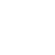 Apple Fast Lane
Automatically assures highest priority, fastest performance for trusted apps on trusted Apple devices
Turbo Performance
Scales to Support More Devices 
Running High Bandwidth Apps.
Gb+
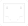 Optimized Roaming
Intelligently Connects the Proper 
Access Point as People Move
Multi-Gigabit Uplinks
Free Up Wireless With Faster Wired Network Offload
Cisco ClientLink 
Improves Performance of 
Legacy and 802.11ac Devices.
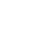 Cisco CleanAir®  
Remediates device Impacting Interference from other WiFi and non-WiFi devices
Future Proof Expandability 
Add Functionality Via Module, Smart Antenna Port or USB Port
Flex Dynamic Frequency Selection
Automatically Adjusts So Not to Interfere With Other Radio Systems
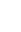 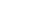 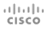 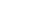 RADIO 1
2.4GHz. RADIO
Flexible Radio Assignment
Software defined radio automatically adjusts to dual 5GHz to better serve high client environment
RADIO 2
5GHz. RADIO
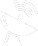 AP-4800 is a more advanced AP than the AP-3800Similar to the AP-3800i but it has an additional Flexible Radio for Analytics + Advanced Hyperlocation antenna array
Location Array antenna is now integrated
Bluetooth Low Energy radio is now integrated
Embedded analytics/location radio is now integrated
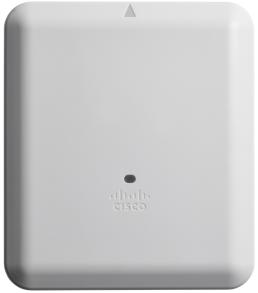 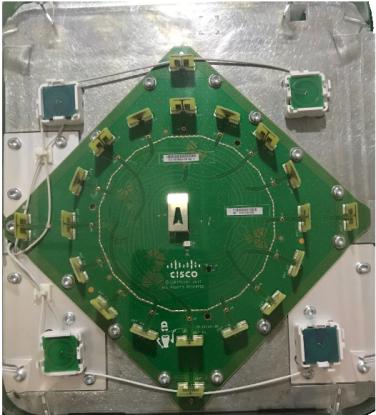 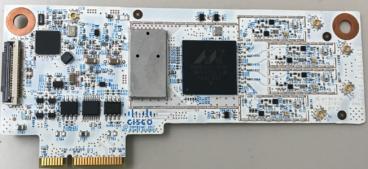 +
=
DNA Analytics, Monitoring
and Location Radio
Hyperlocation 
antenna array
AP-4800
Best in Class
[Speaker Notes: Similar in design to the AP-3800 the AP-4800 has these additional Hardware components.]
Which Access Point Is Right for You?
1815i is the infrastructure access point that suits organizations of all industries looking to provide enterprise-level networks at a fraction of the cost
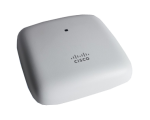 1815t is targeted to teleworkers and microbranch deployments of all industries,so geography or weather will no longer get in the way of workplace productivity
1815w is a wall-plate-mounted access point that is ideal for hospitality, residential halls, and other multi-dwelling-unit deployments
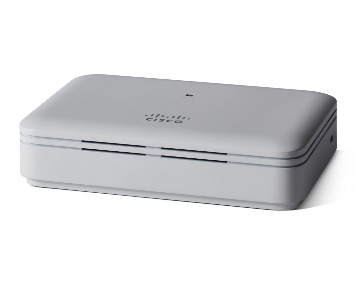 1815m has more power to reach a larger area and is the perfect access point for budget-conscious organizations that need a wide coverage zone
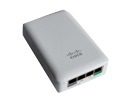 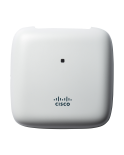 Cisco Aironet 1540 Series Outdoor Access PointLow-Cost, Simple-to-Deploy Outdoor Network
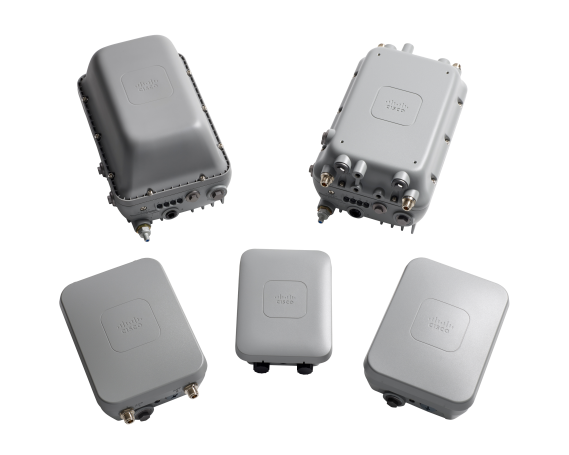 1570
Why is it important to customers?
Addresses need for simple to deploy outdoor access point with low price and low power consumption
Supports high-performance 802.11ac Wave 2 Wi-Fi standard
Easy to deploy with Mobility Express support
Support for point-to-point* bridge with 1542D (internal directional antenna)
1560
1560
1540
* PtP SW will be available in H2CY17
Next-Generation Wave 2 802.11ac Outdoor Access Point
Next-Generation Wave 2 802.11acOutdoor Access Point
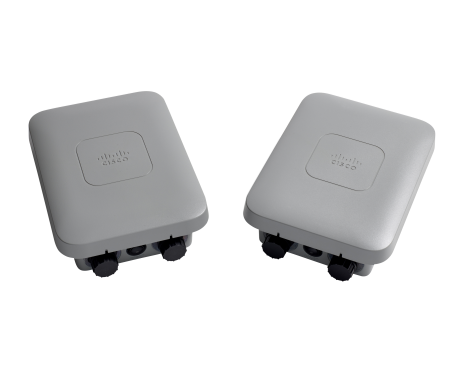 Dual-radio 802.11ac Wave 2
2x2:2, 20/40/80 MHz channels
802.3af power (13W)
Small, lightweight (1.25 kg)
Ruggedized for outdoor use: IP65, temp -40° to +65°C (-40° to +149°F)
Cisco® Aironet® 1540 Series
Exceptional Performance at Exceptional Price
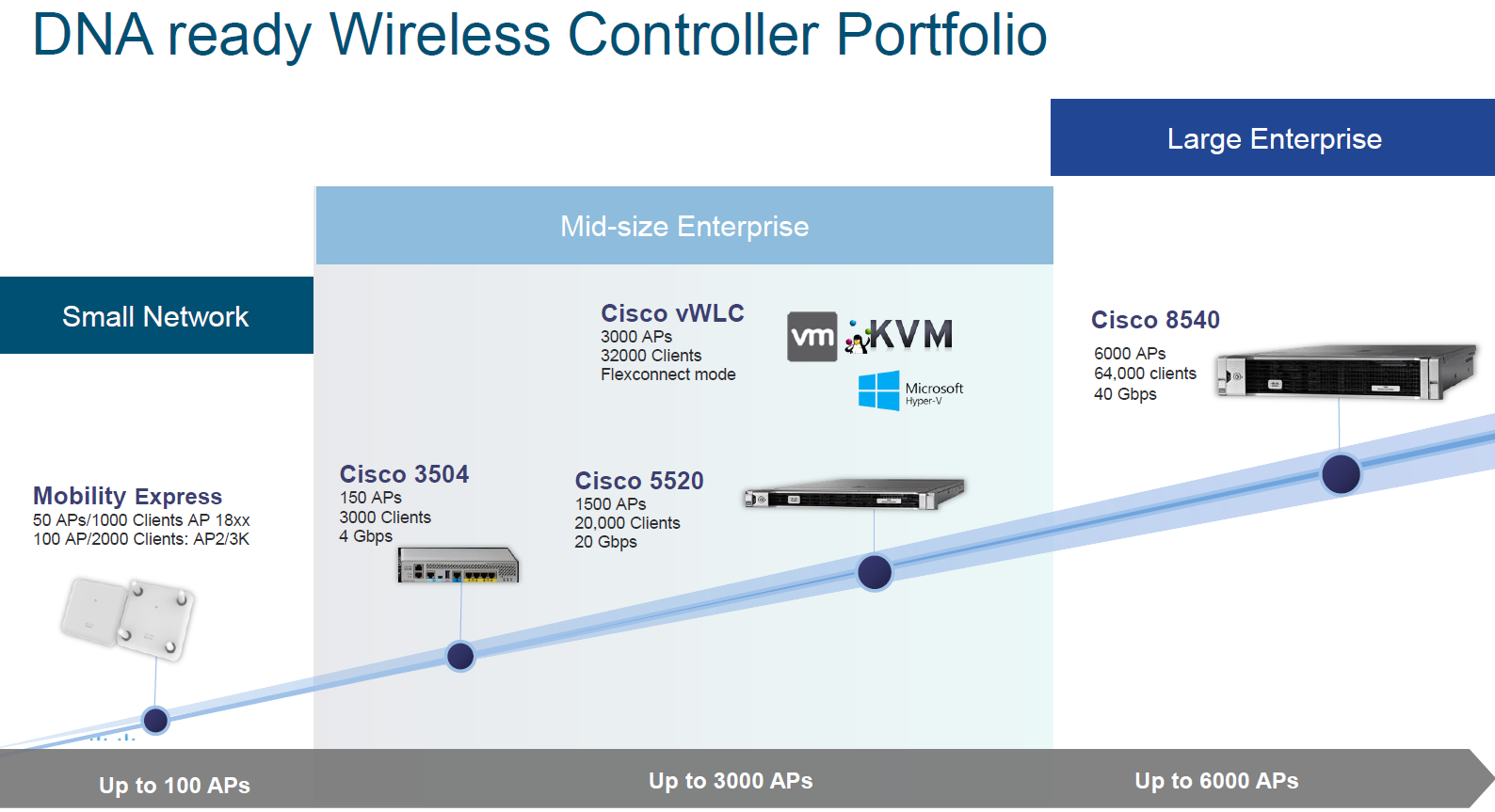 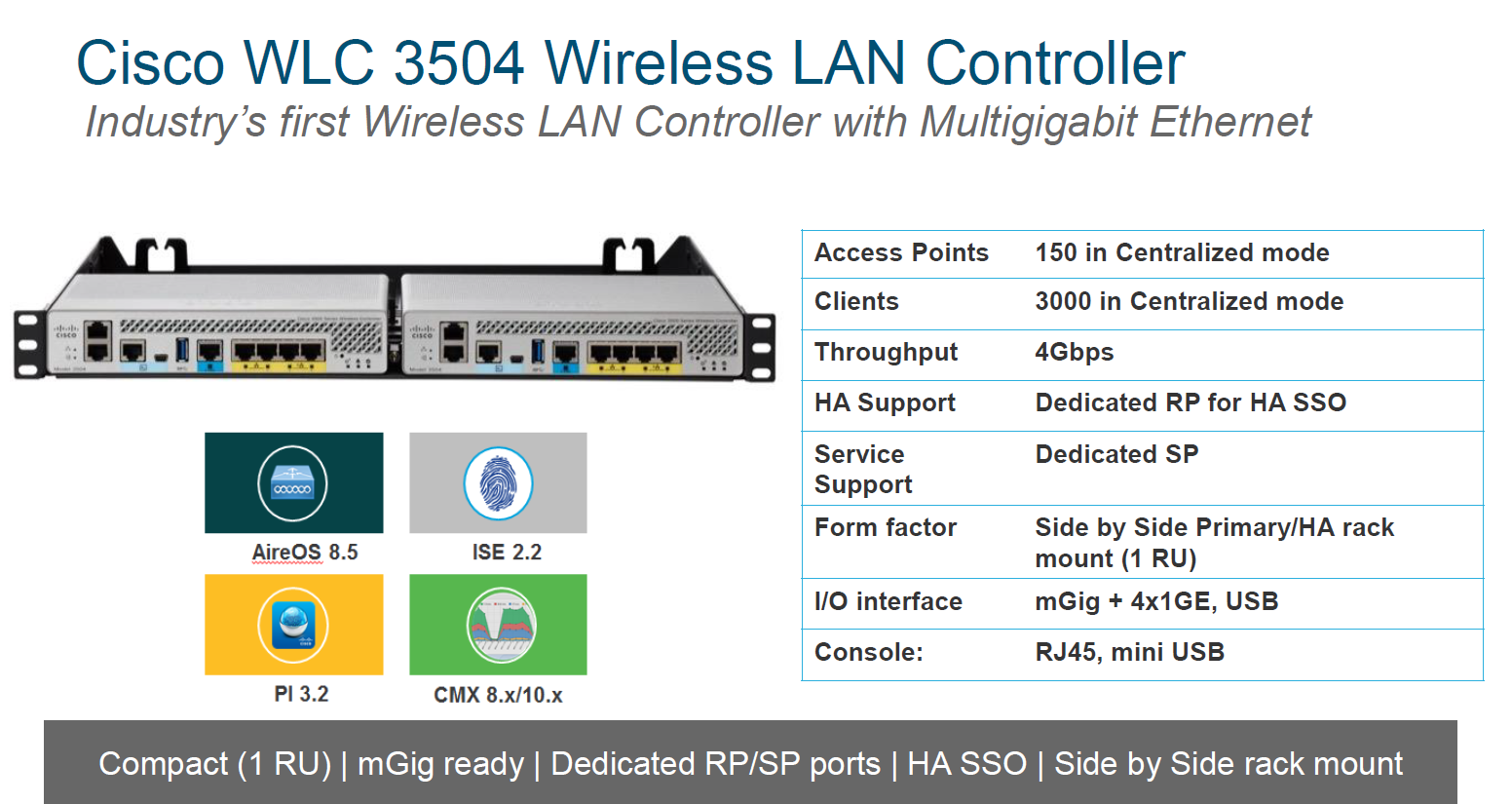 Wi-Fi standards on the move again
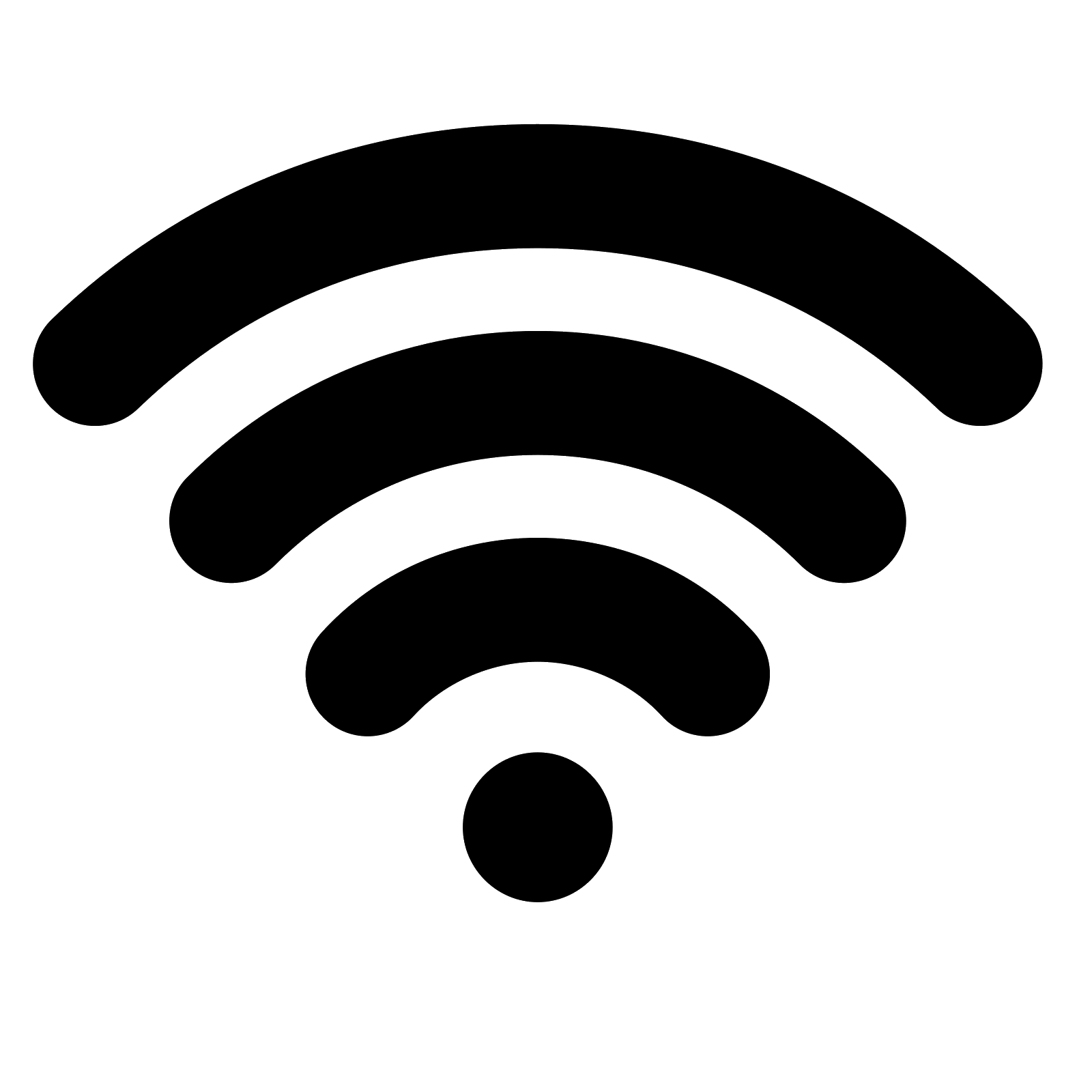 Should have 192-bit Security
Open network gets individualized data encryption
Simplified provisioning of IOT devices
Simultaneous Authentication of Equals against dictionary attack for customers with weak passwords
All 802.11ac Wave2 Enterprise and Meraki APs will receive the latest WPA3 functionality (end of 2018)
WPA3
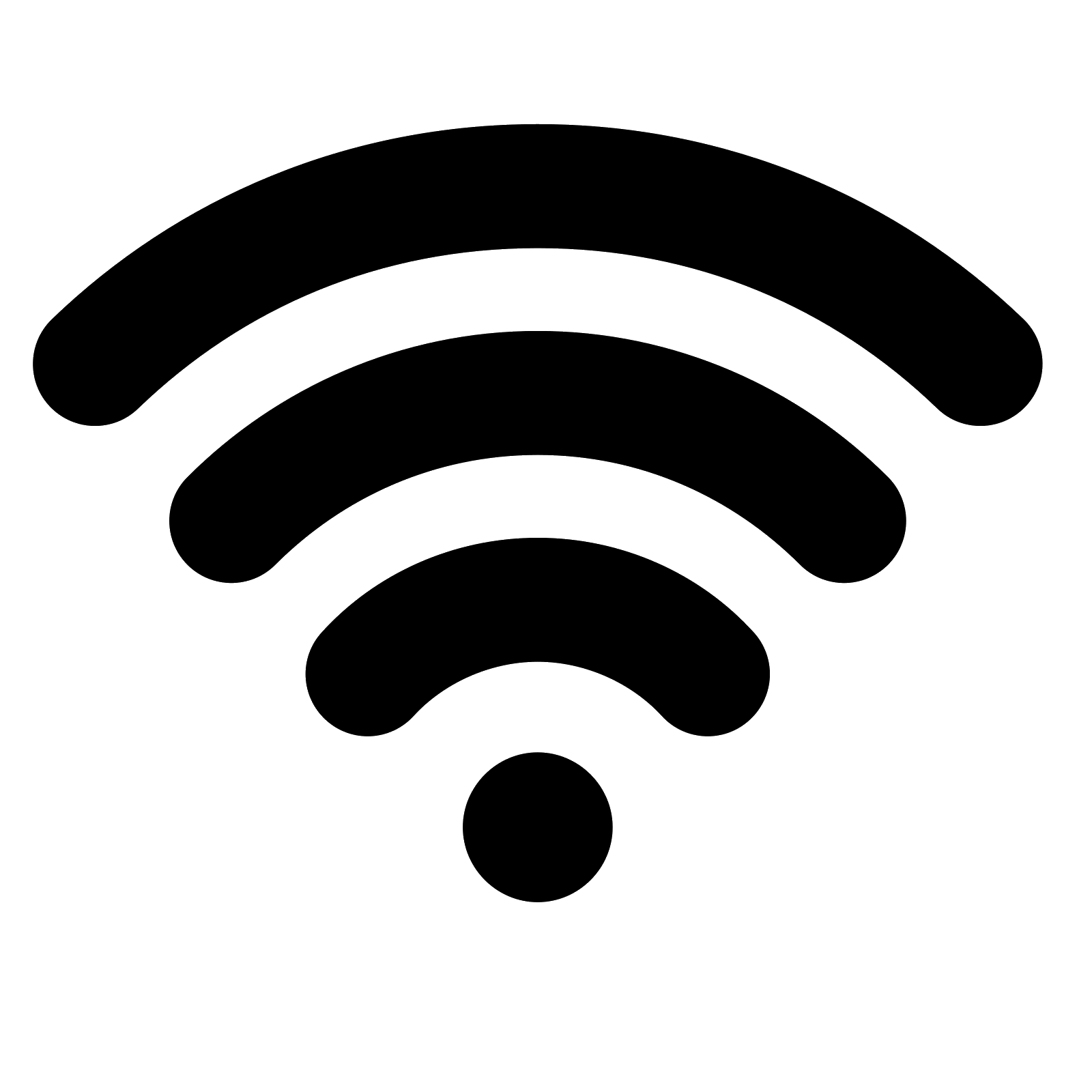 Enhanced Network Efficiency – By multiplexing users using the wireless sub-carriers, OFDMA increases the efficiency of communication
Enhanced Link Efficiency – Primarily through the use of 1024 QAM

First 802.11ax AP (2019)
802.11ax
The future of wireless – faster and more secure connectivity!
Děkuji
David Bernášek  
david.bernasek@techdata.com